16- Institutional Principles:Purpose, Employees, Customers
Servant Leadership Core Slides
Dr. Kent M. Keith
2022
Key Practices and	     Institutional Principles
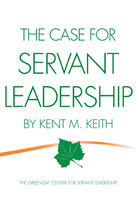 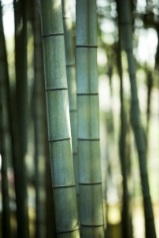 In 2008, Dr. Keith articulated seven key practices of servant leaders
The key practices focus on team leadership at the unit or division level
Later, Dr. Keith articulated eight institutional principles of servant leadership
The institutional principles focus on leadership of the entire organization
2
Institutional Principles
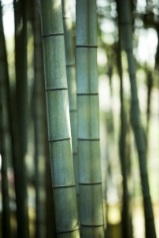 Reach agreement on the organization’s purpose and desired outcomes
Serve employees
Serve customers
Build and facilitate teams
Develop an effective board
Strengthen partnerships
Serve communities
Grow servant leaders
3
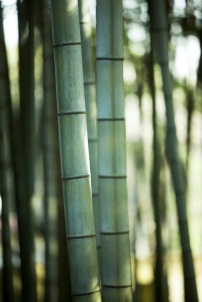 Institutional 	   	   	 		Principles
Reach agreement on the organization’s purpose
and desired outcomes
4
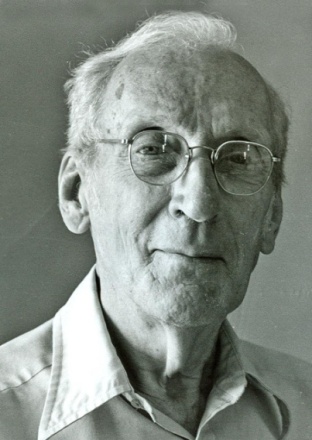 The unifying dream
“Institutions function better when the idea, the dream, is to the fore, and the person, the leader, is seen as the servant of the idea… It is the idea that unites people in the common effort… It is the communicated faith of the leader in the dream that enlists dedicated support needed to move people toward accomplishment of the dream.”
			 	      --Robert K. Greenleaf
5
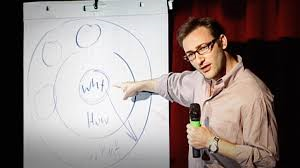 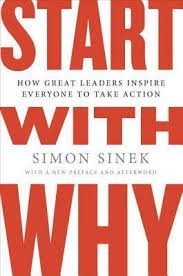 Simon SinekStart with Why
Simon O. Sinek is a British-American author, motivational speaker, marketing consultant, and author
His talk How Great Leaders Inspire Action is listed as the third most popular TED talk of all time (36 million views)
His books include Start with Why, and Leaders Eat Last
6
Simon Sinek
https://www.youtube.com/watch?v=u4ZoJKF_VuA
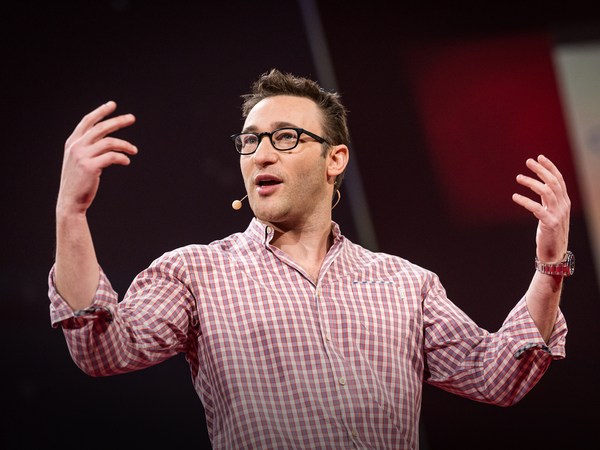 7
Steps
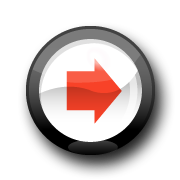 Articulate the dream or purpose
Establish the mission, create the vision, identify the values
Determine the desired outcomes, such as:
Employee engagement and retention
Customer/member satisfaction
Reaching new customers/members
Impact on communities, society at large
Building strength for the future
8
Purpose
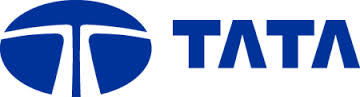 The founder of the Tata Group believed that acquiring wealth was not the primary purpose— the company’s mission was to help the communities in which it operated
“Purpose is not about corporate strategy or tactics… Purpose is a spiritual and moral call to action; it is what a person or company stands for.”   
		--R. Tata, S. Hart, A. Sharma, C. Sarkar
	  	MIT Sloan Management Review (2013)
9
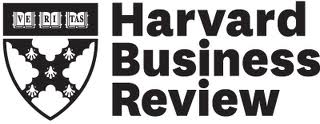 “High-commitment high-performance CEOs understand that being part of an enterprise that is helping to create a better world unleashes the commitment and energy of their people.” 
 	--“The Uncompromising Leader,” July-August 2008
	by Eisenstat, Beer, Foote, Fredberg, Norrgren
10
Florence Nightingale
Florence Nightingale believed that she was called to heal
Against the opposition of her family, she became a nurse
She took a group of 38 nurses and 15 nuns to Scutari in 1854 to serve thousands of British soldiers wounded in the Crimean War
She established a nursing school and the modern profession of nursing
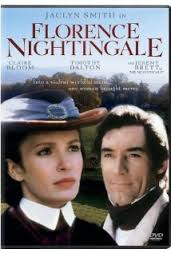 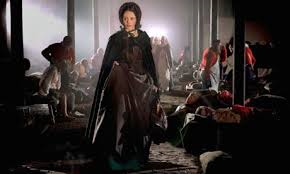 11
Stanton and Anthony
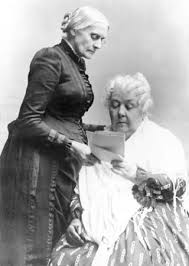 Elizabeth Cady Stanton and Susan B. Anthony gave their lives to the women’s movement, speaking,  writing, and lobbying legislators for women’s right to vote
The movement that they led achieved the goal in 1920— 72 years after Stanton started the movement
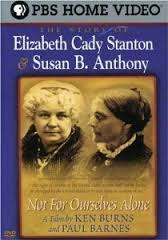 12
Martin Luther King, Jr
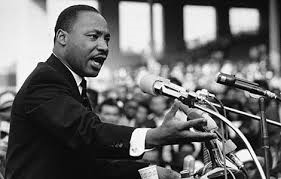 King’s “I Have a Dream” speech was delivered on August 28, 1963, to over 250,000 civil rights supporters from the steps of the Lincoln Memorial during the March on Washington
His speech is considered to be one of the greatest speeches in American history
13
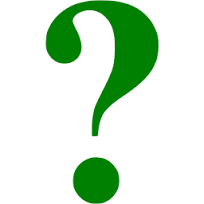 Comments or questions…
14
Reflection
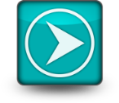 How would you describe the unifying dream or purpose of your organization?
Is it embodied in your mission, vision, values, and/or goals?
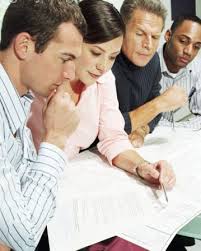 15
Institutional 	   	   	 		 Principles
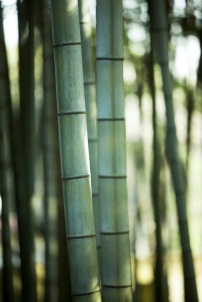 Serve employees
16
Steps
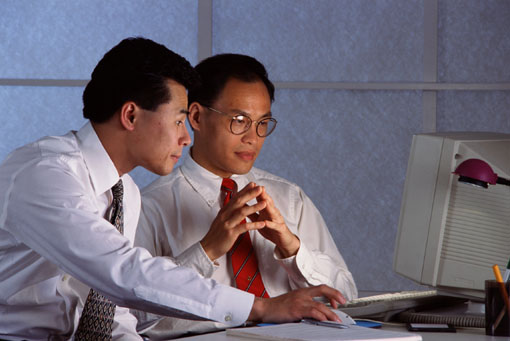 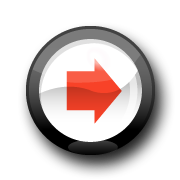 Commit to the employee’s success
Provide supportive working conditions, equipment
Tailor employee benefits to meet needs
Provide training and continuing education
Set up regular systems for employee input
Help employees grow
Offer promotion opportunities from within
17
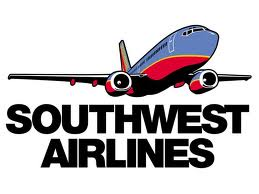 Putting employees first
Southwest Airlines carries the most domestic passengers of any US airline, and is highly profitable
Southwest puts employees first, hires for "attitude before aptitude" and allows employees to be themselves at work
The founders' philosophies included servant leadership and a "fun-LUVing" attitude
18
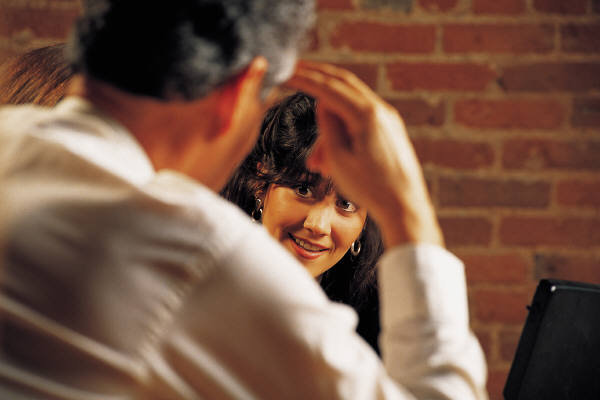 Individual 		        Development Plans
Establish an individual development plan for each employee
Ask employees: How do you want to grow? What do you want to learn? How can we help you?
19
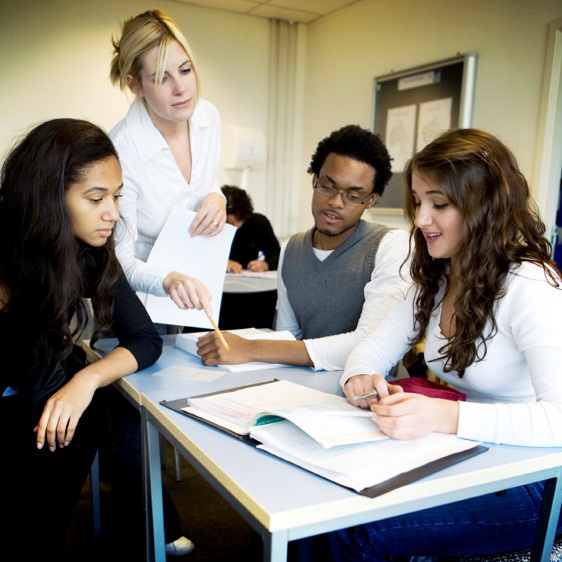 Individual 			 Development Plans
The plan can include new experiences, seminars, travel, field trips, team-building exercises, skills training, formal education, and/or new positions within the organization
20
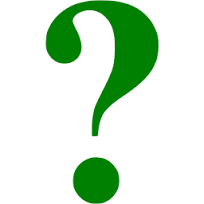 Comments or questions…
21
Reflection
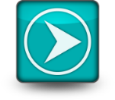 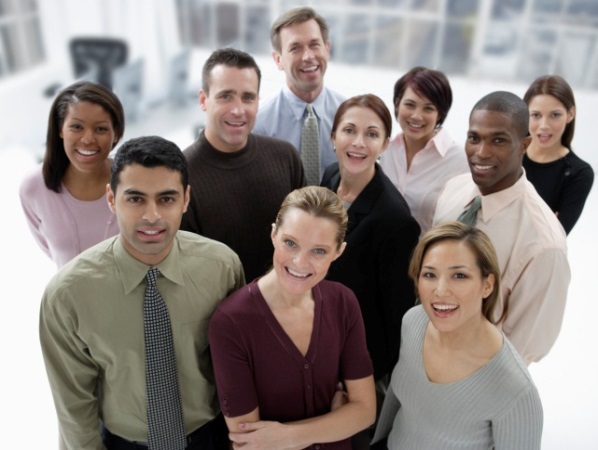 How does your organization serve its employees?
How might your organization serve its employees better?
22
Institutional 	   	   	 		Principles
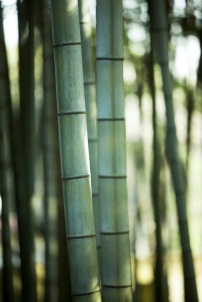 Serve customers
23
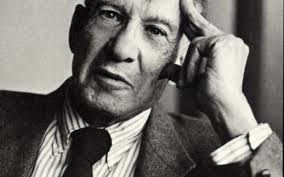 Peter DruckerThe Effective Executive
Drucker said that the question that distinguishes a person as an executive is: What can I contribute?
The executive focuses on the entire organization and its purpose, and thinks in terms of the customer, client, or patient, who is the ultimate reason for whatever the organization produces
24
Steps
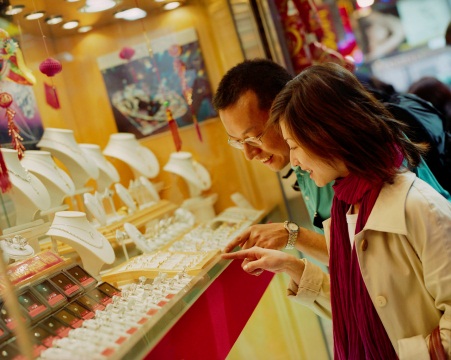 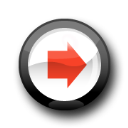 Create a variety of ways to listen to customers/ members to identify their wants and needs
Listen to customers/members during program or product creation, purchase, and use
Report back to customers regarding their input and action taken by the organization
Respond to customer/member complaints by working with the customer to reach solutions
25
Identifying Needs
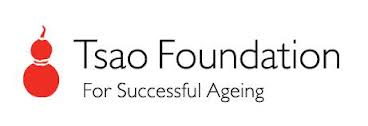 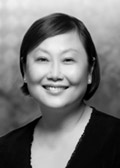 Dr. Mary Ann Tsao began by listening— by visiting many people and asking, what are the needs of the community? What are the needs of the elderly in Singapore?
The answers shaped the Tsao Foundation program, which has been serving the elderly in Singapore for decades
26
Responding to   complaints
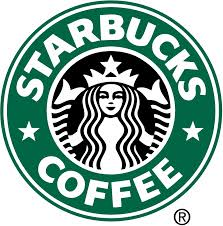 Starbucks is one of the most successful companies in the world
Starbucks has made it a habit to sit down and listen to customers or neighbors who have complaints about their products or stores
Customers are asked for their suggestions to make things better— suggestions that are often positive and can be implemented
27
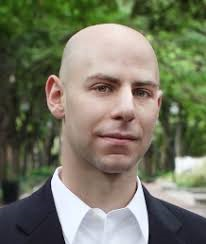 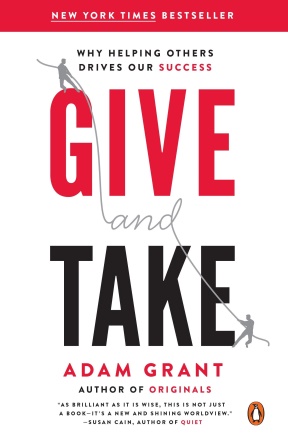 Adam GrantGive and Take
In his book, Give and Take:  Why Helping Others Drives Our Success, Grant reports on research regarding effective salespeople
The most successful salespeople are those who spend time getting to know the customer and his or her needs, developing trust
28
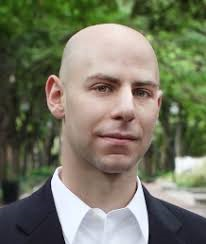 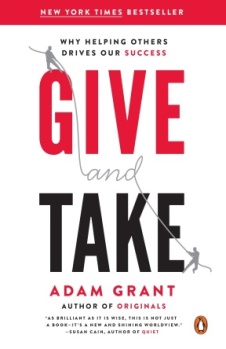 Adam GrantGive and Take
Grant conducted a survey of opticians to determine which ones were “givers,” “takers,” and “matchers,” and then compared the results with sales revenue
The average “giver” brought in over 30 percent more annual revenue than “matchers” and 68 percent more than “takers” 
The “givers” gave their time and attention to others, building relationships
29
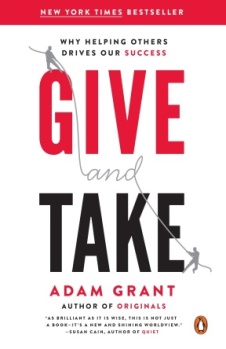 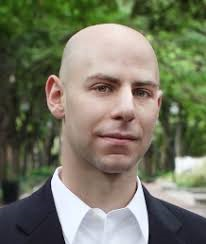 Adam GrantGive and Take
“By asking questions and getting to know their customers, givers build trust and gain knowledge about their customers’ needs. Over time, this makes them better at selling.” 
“In one study, pharmaceutical salespeople were assigned to a new product with no existing client base. Each quarter…the givers pulled further ahead of the others.”
30
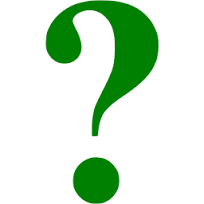 Comments or questions…
31
Reflection
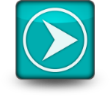 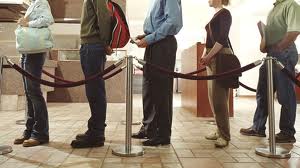 How does your organization serve its customers/members/students?
How might your organization serve them better?
32